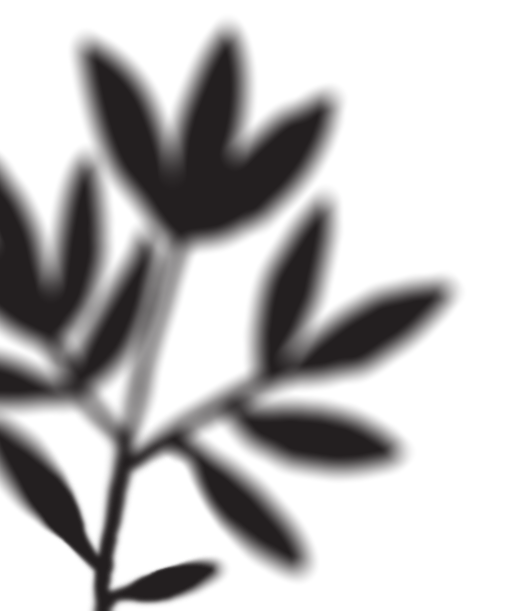 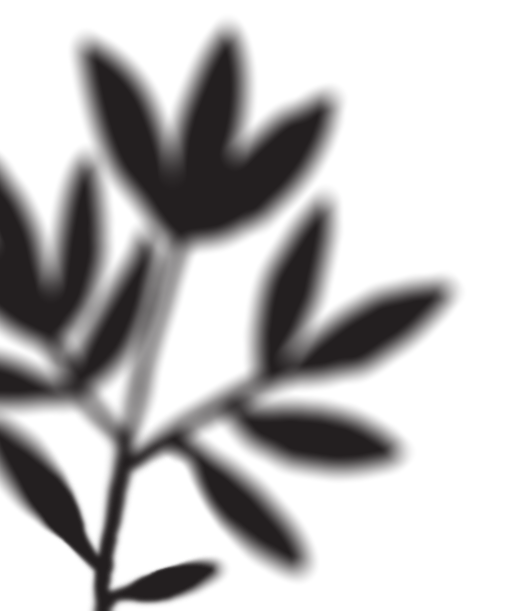 CropMates
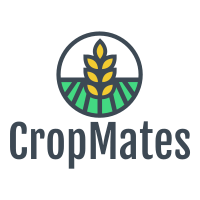 A low-cost and efficient IoT and AI-based integrated system for the detection and treatment of crop diseases and deficiencies that maximize the quality and quantity of crops to potentially eradicate world hunger.
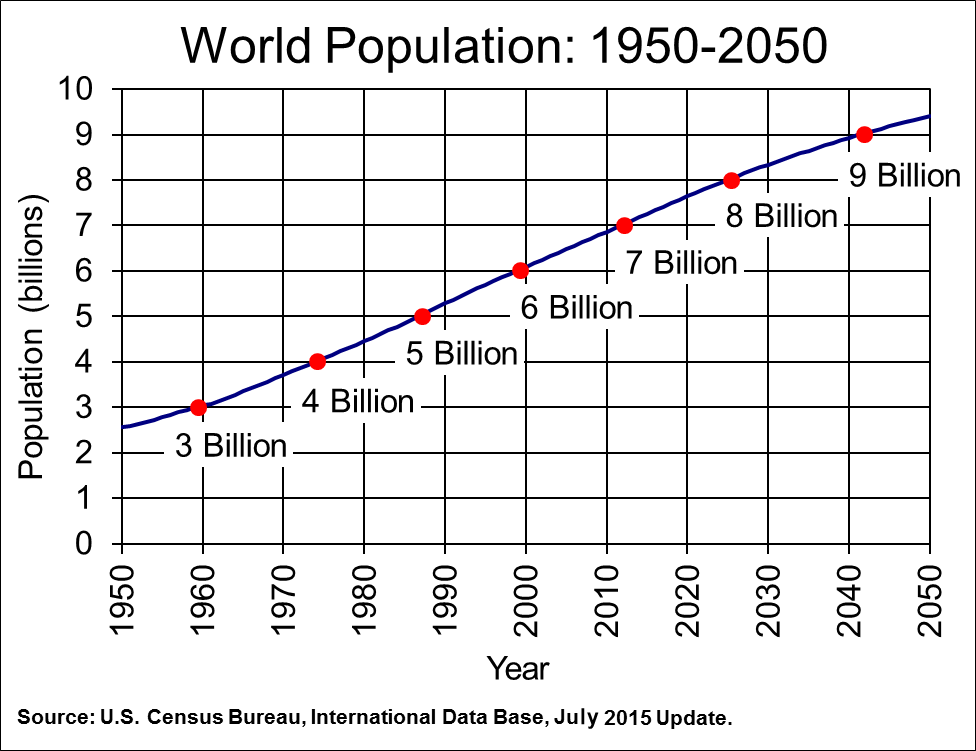 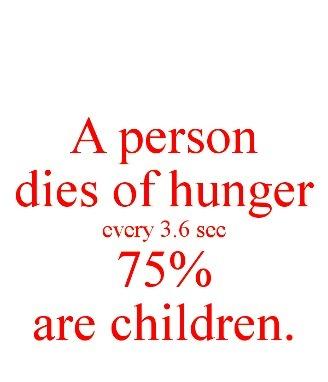 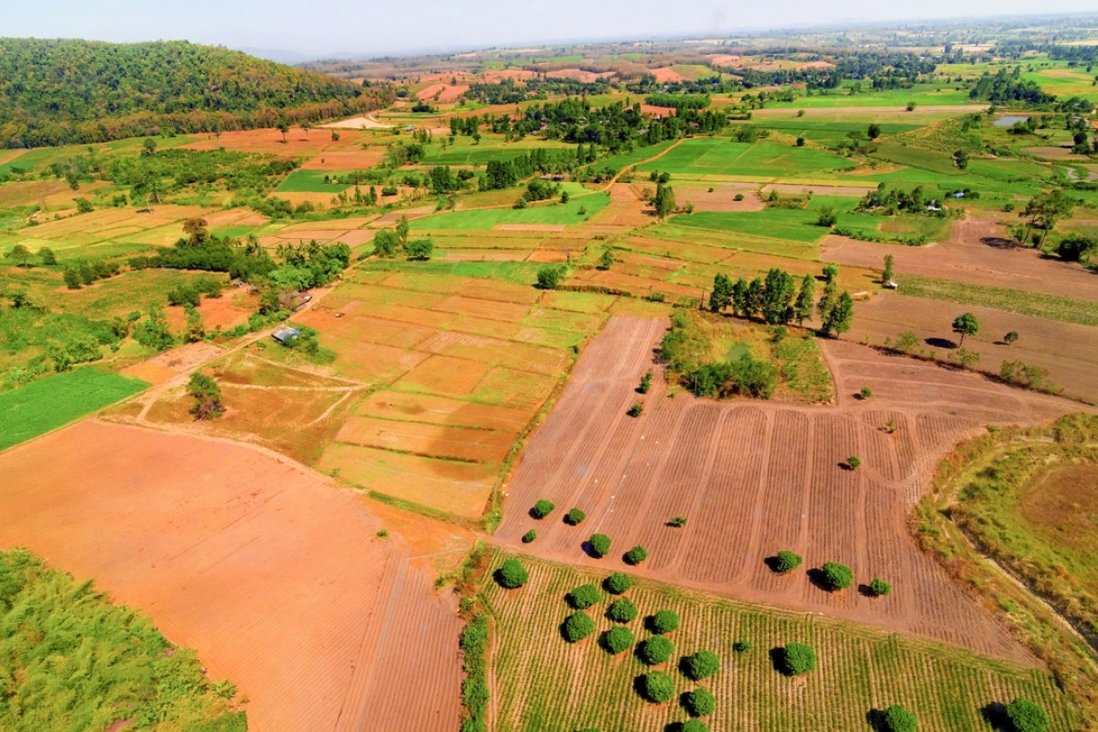 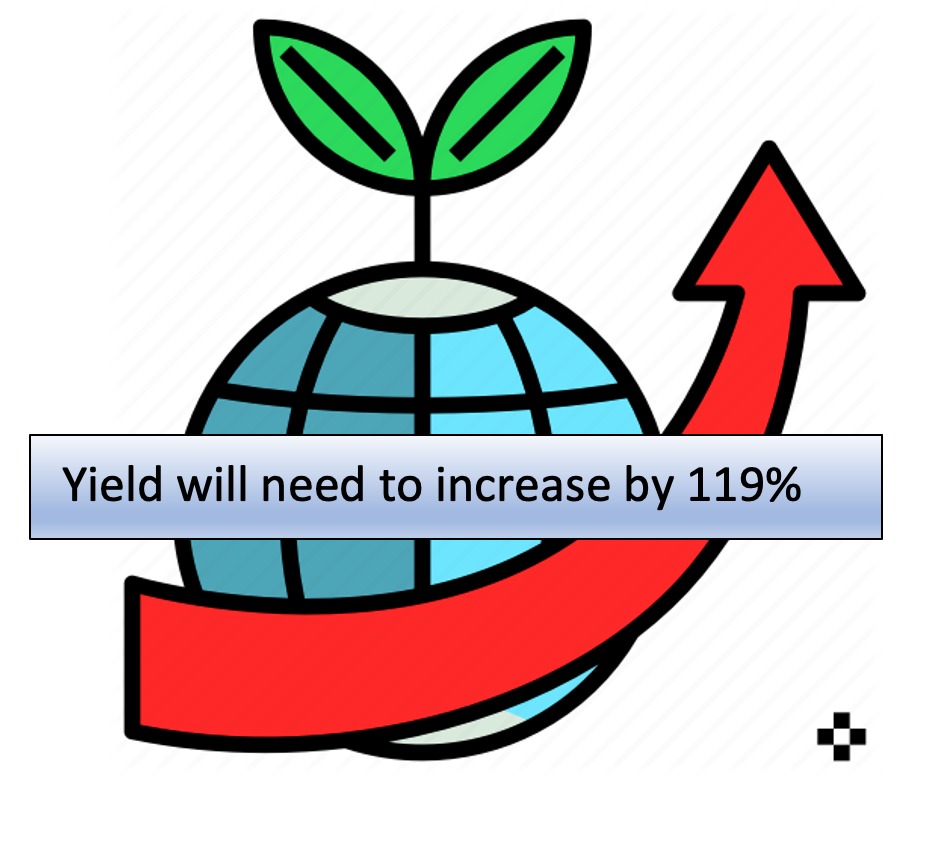 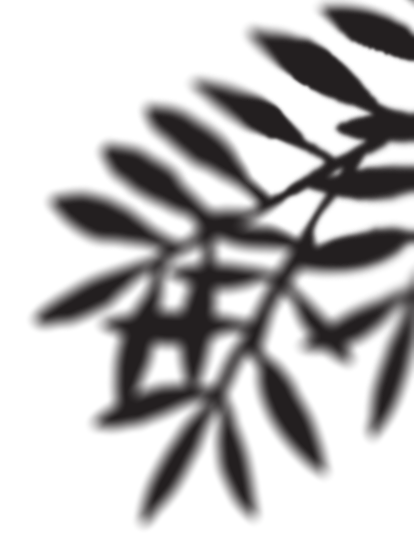 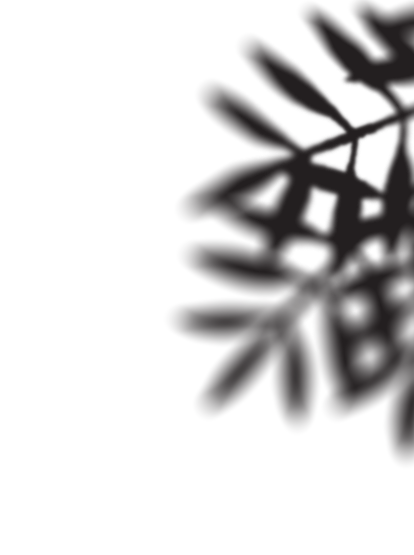 Ways to increase crops
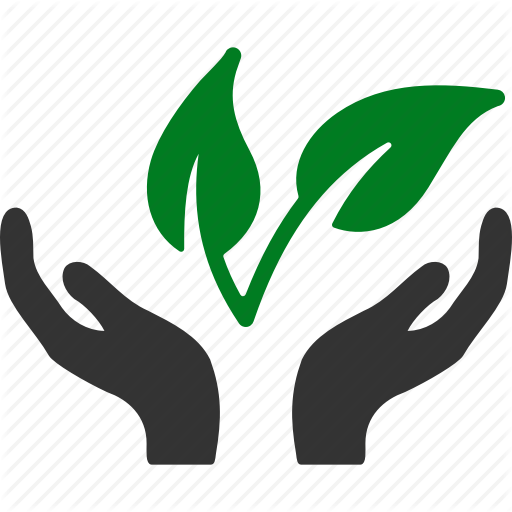 Deficiencies and diseases cause losses of as much as 60% of the most important crops.
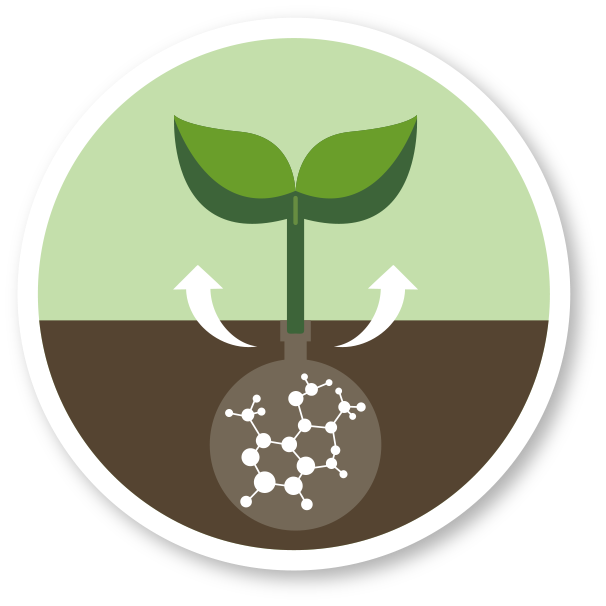 Reduce Plant Diseases
Optimum Nutrients for the crops
CropMates Introduction
CropMates: Drone + Sensors  + App + Algorithms
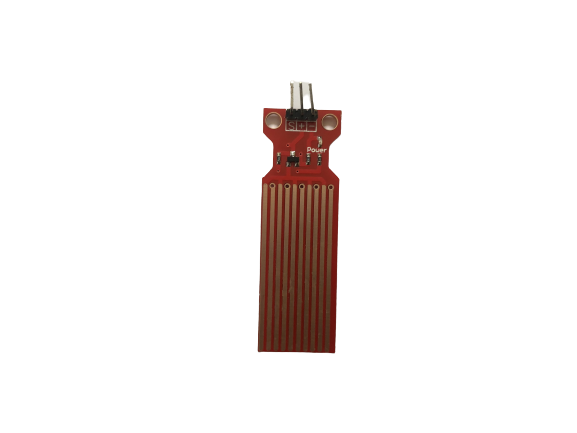 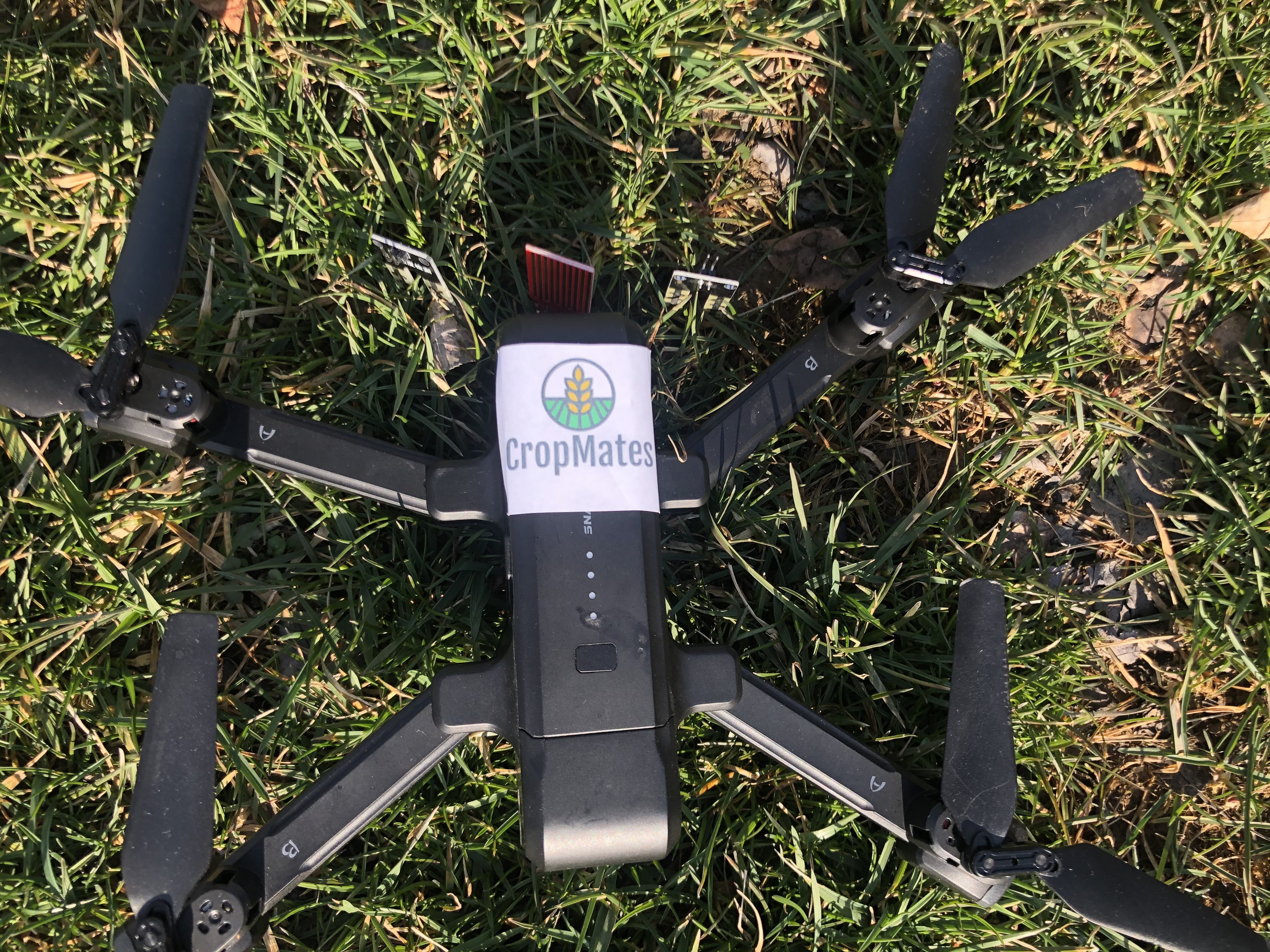 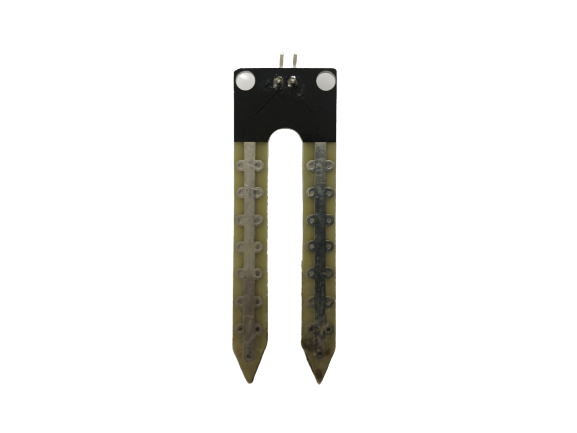 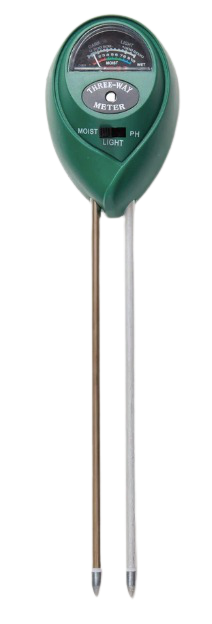 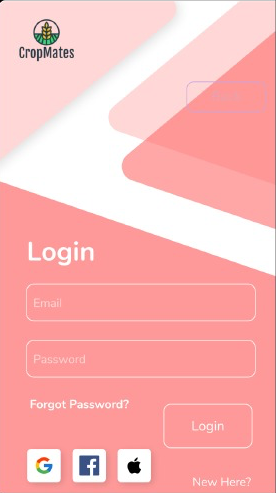 Sensors
CropMates Drone
App
CropMates Workflow
Crop Disease Detection Workflow Part 1 – Detect a Leaf
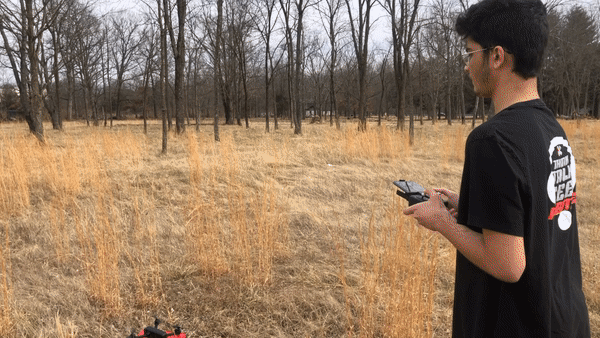 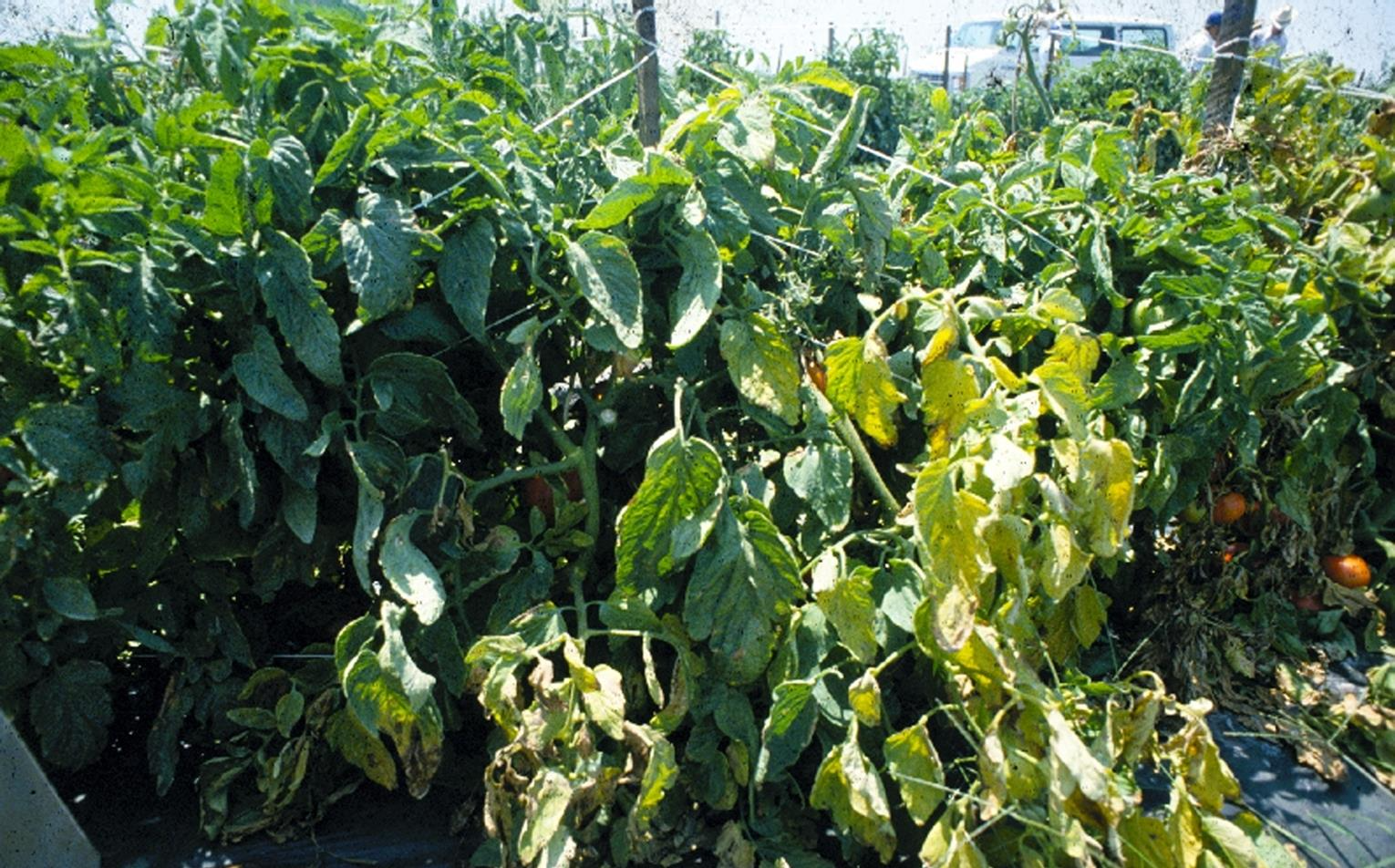 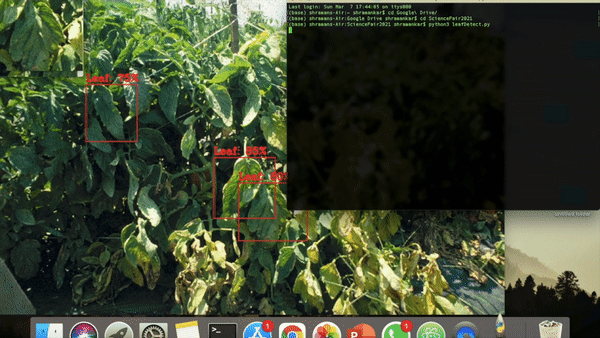 leafDetect in action
This drone Is flown by me
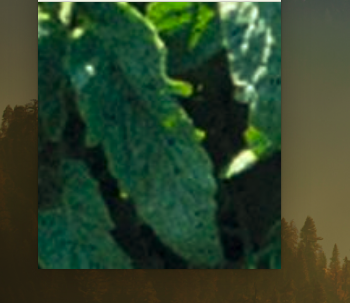 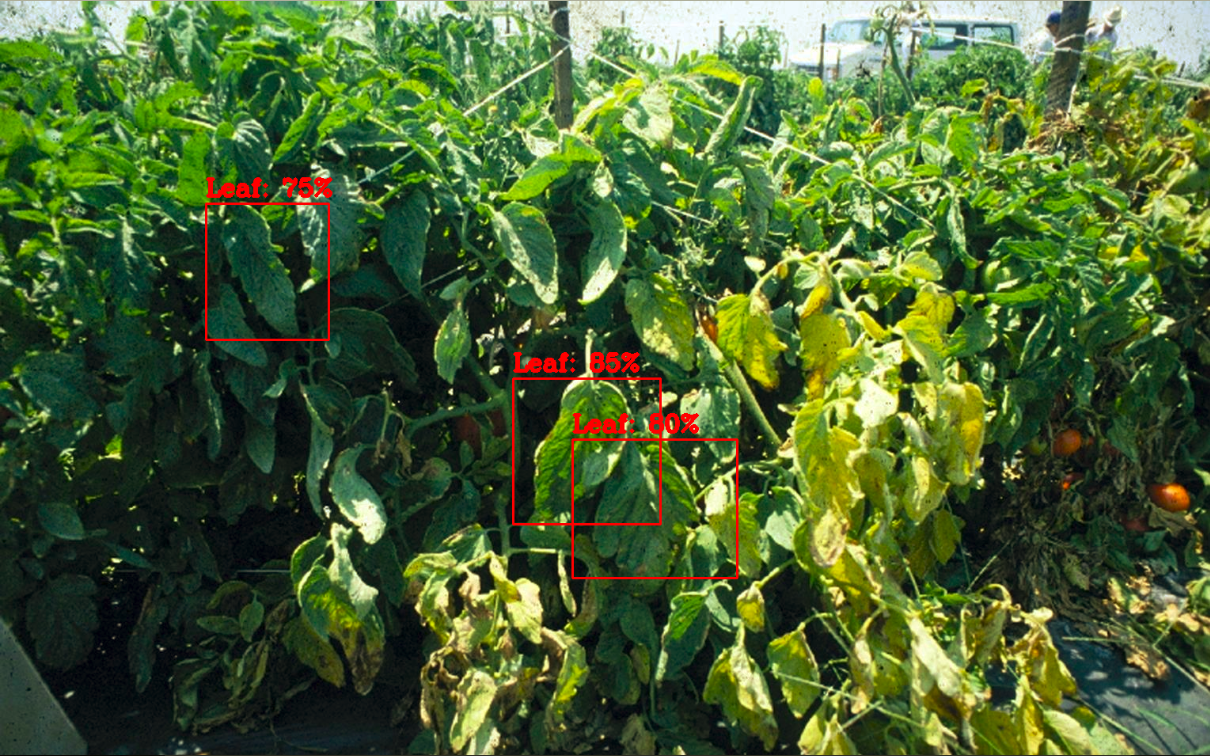 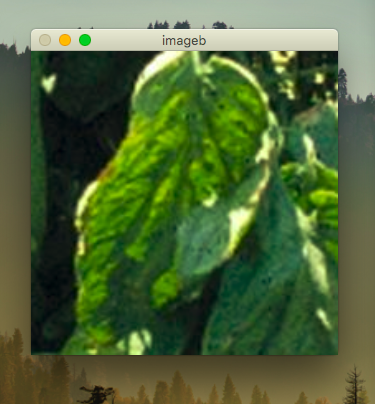 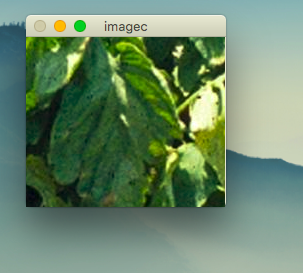 Crop Disease Detection Workflow Part 2
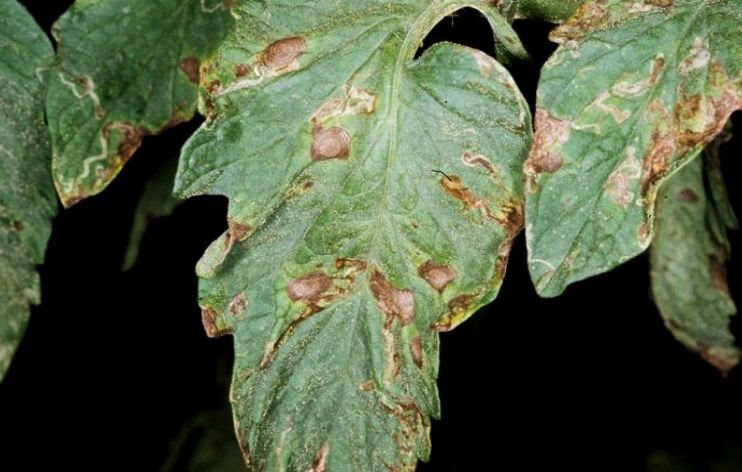 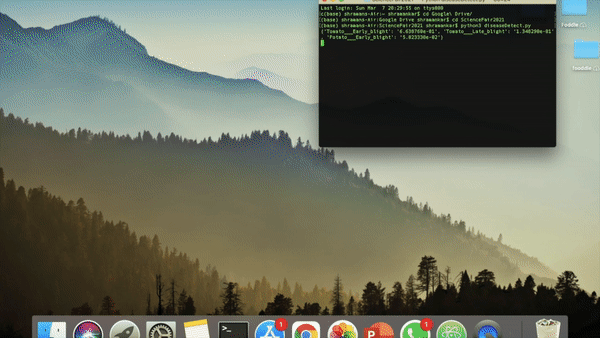 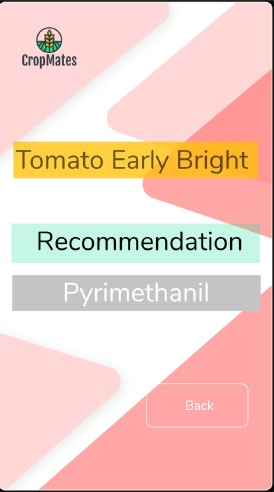 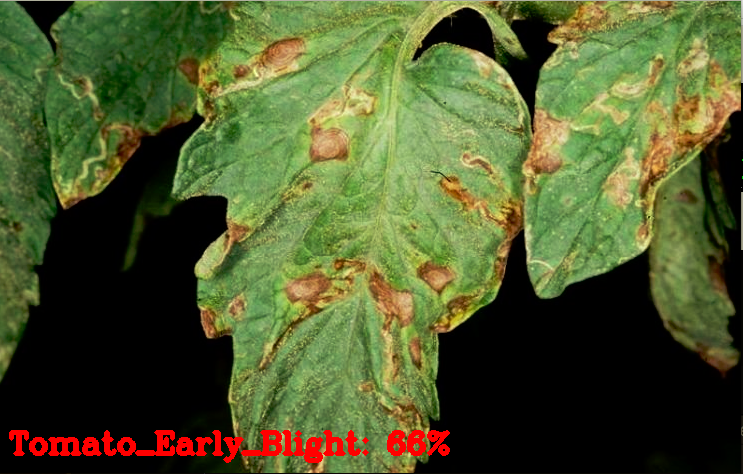 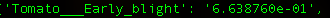 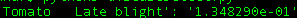 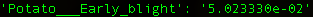 diseaseDetect in action
leafDetect Algorithm
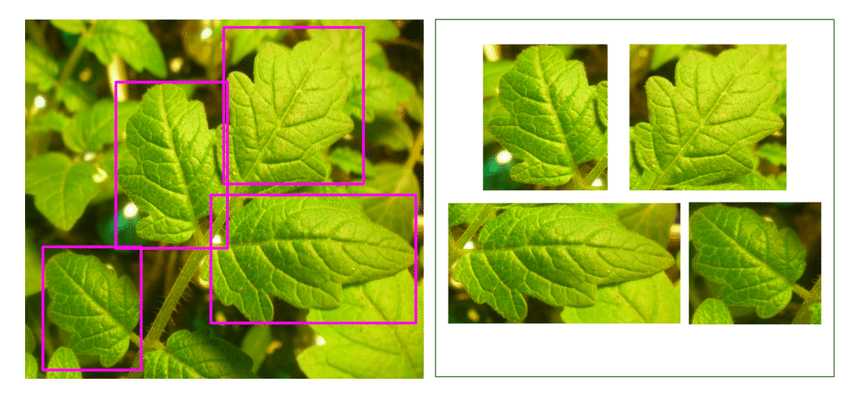 leafDetect Algorithm
Training Images – 200 images
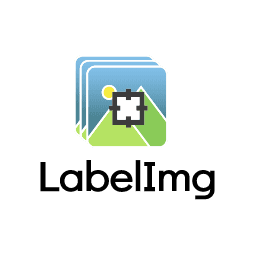 YOLO Architecture
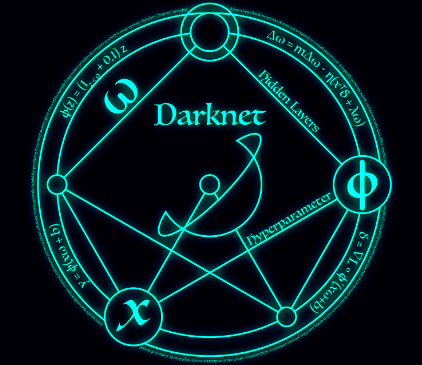 diseaseDetect algorithm
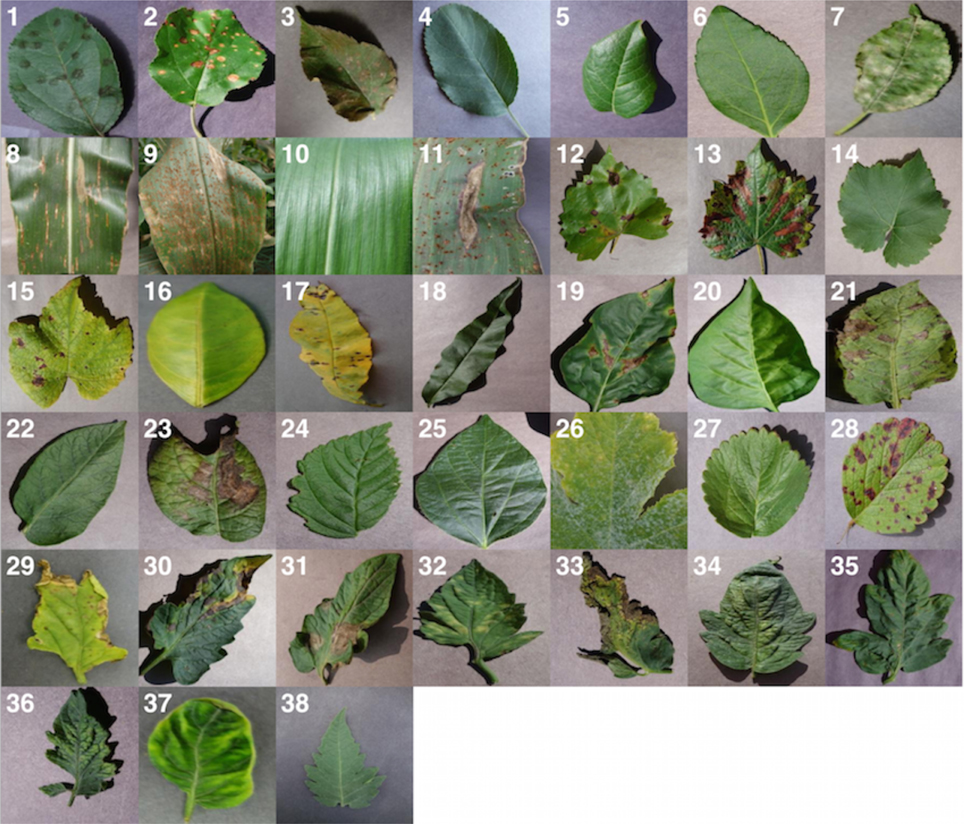 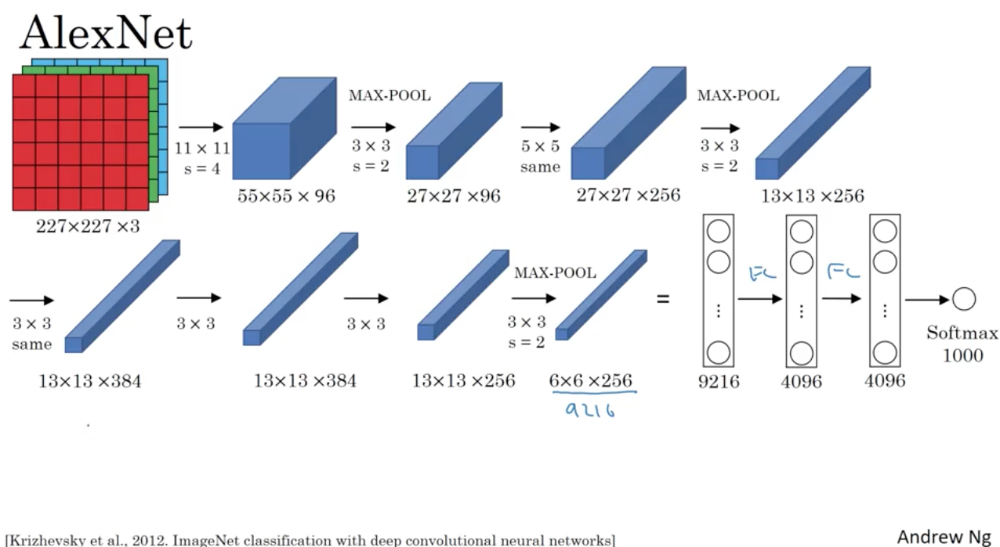 diseaseDetect Algorithm
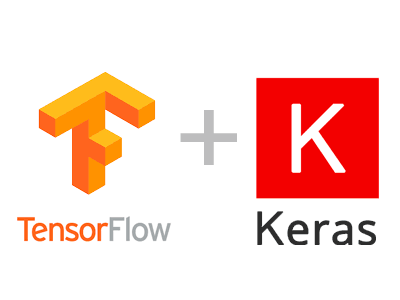 38 Classes of Diseases and 87,000 leaves images
Crop Nutrient Deficiency Detection Workflow
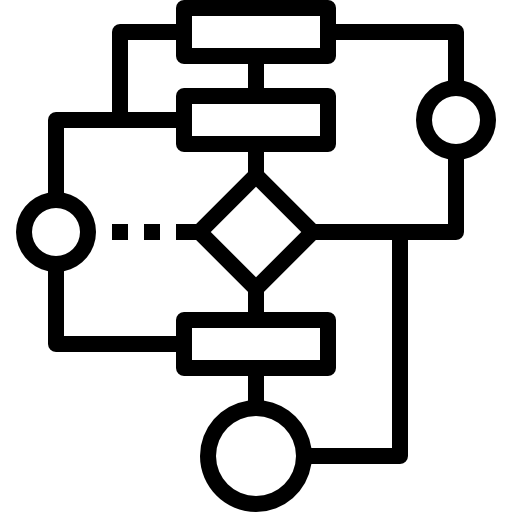 Data streamed to algorithm
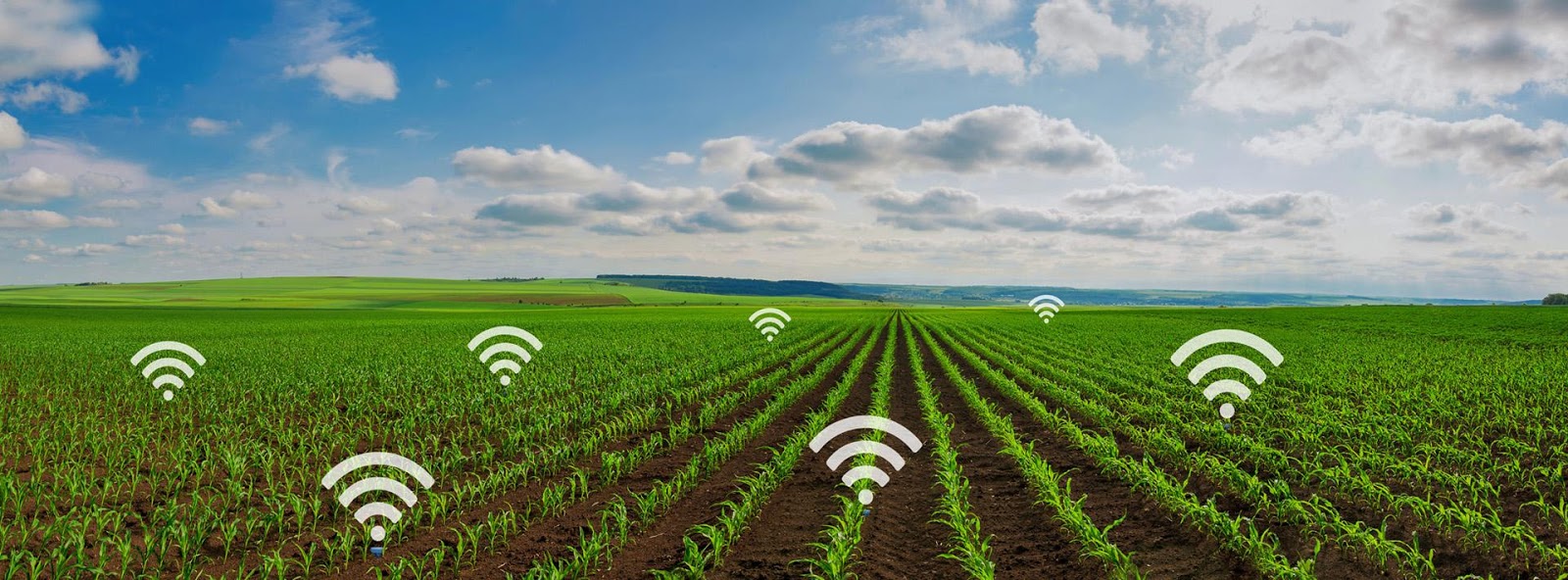 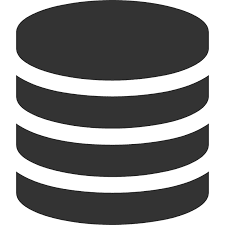 Soil Sensor Data
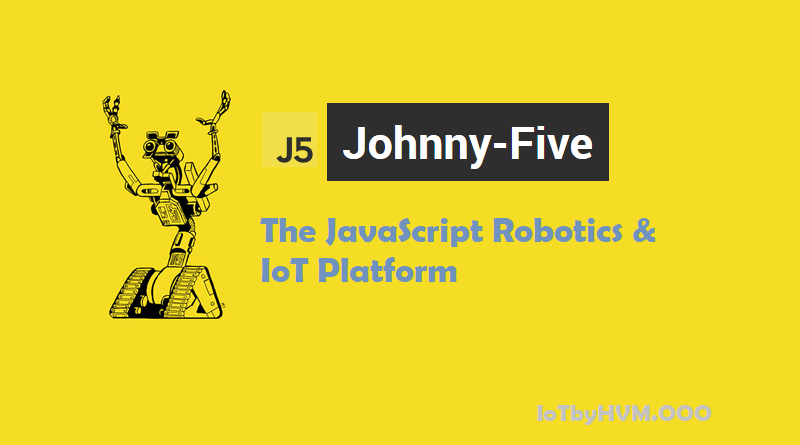 Results are shown in the app
Nutrient Data Stored
in the Database
nutrientDetect
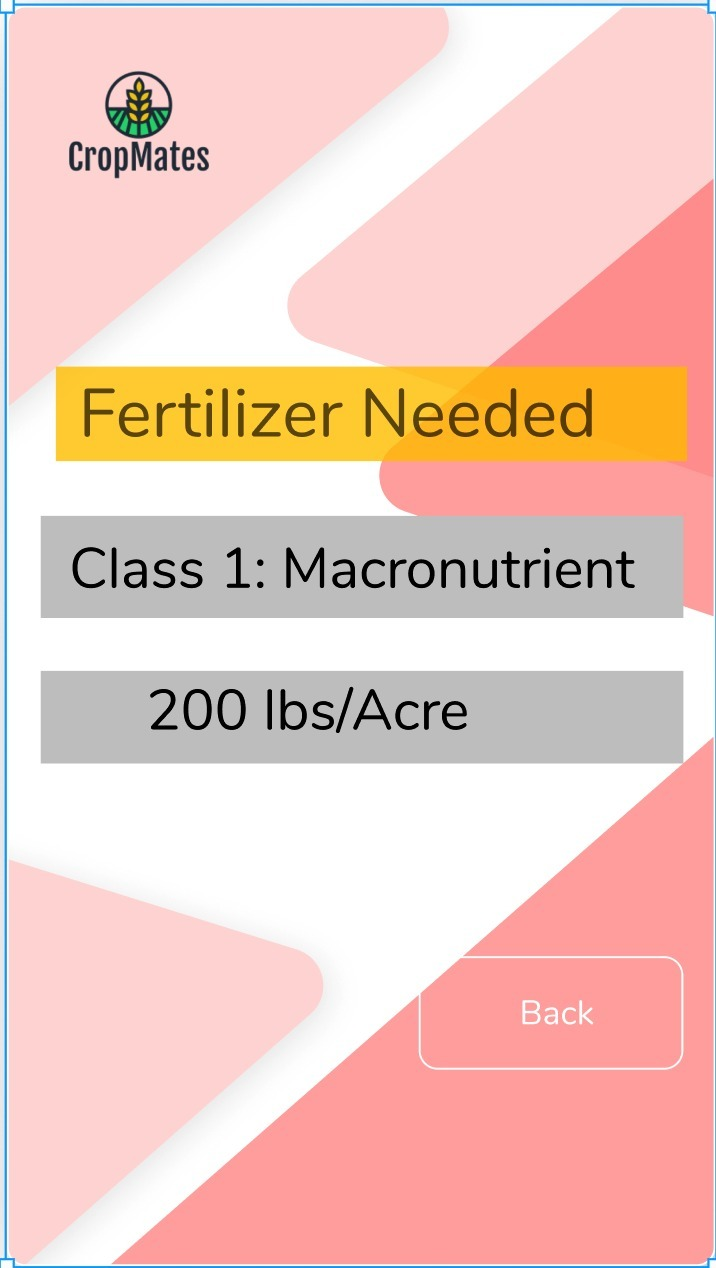 Intervention: Type and amount of Fertilizer
nutrientDetect Algorithm
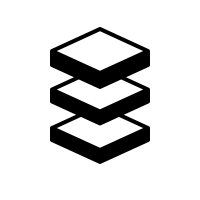 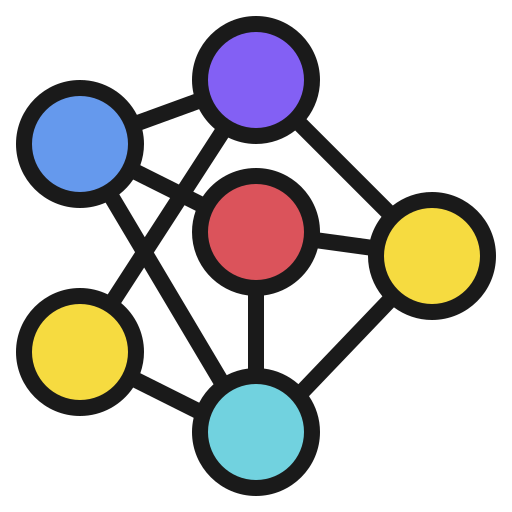 Dataset Columns: Calcium, Magnesium, Potassium, Sulfur, Nitrogen, Lime, Carbon, Phosphorus, Moisture
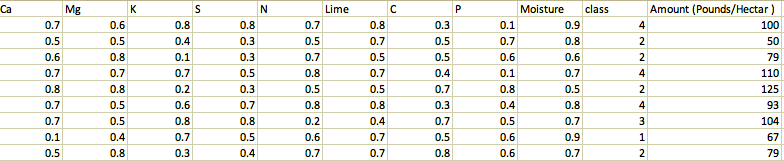 nutrientDetect Algorithm
20,000 Datasets
Artificial Neural Network
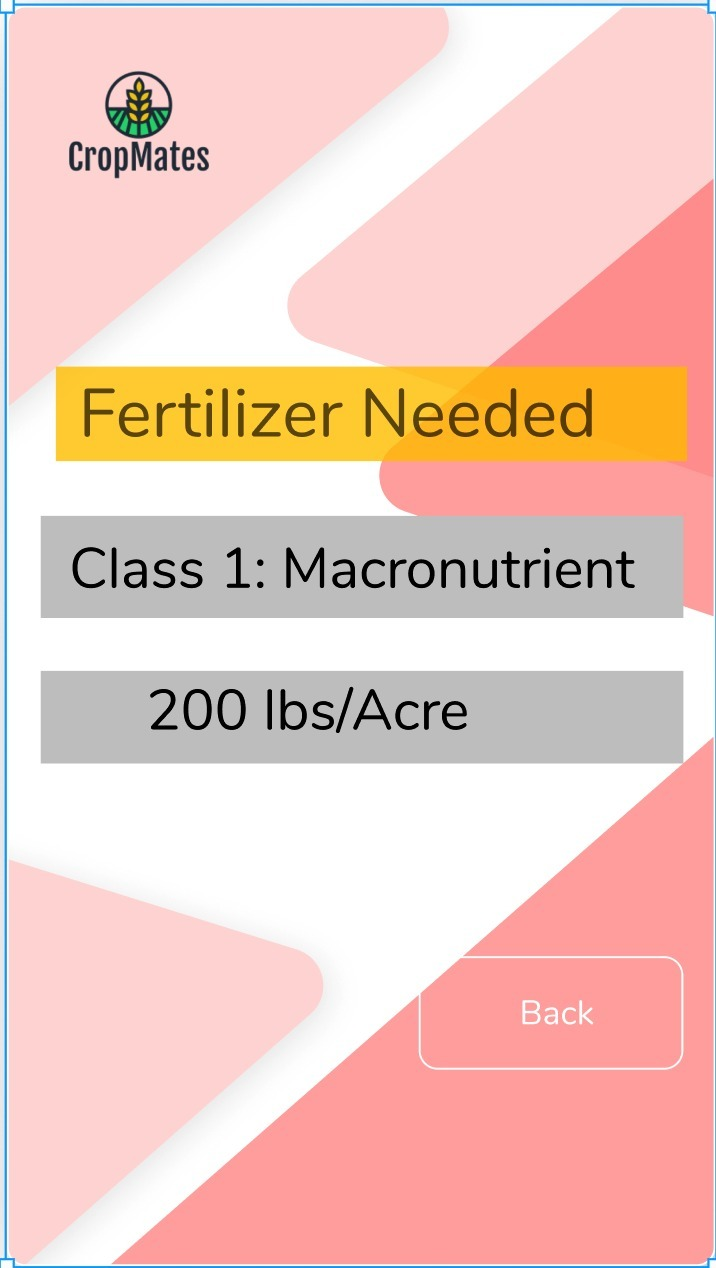 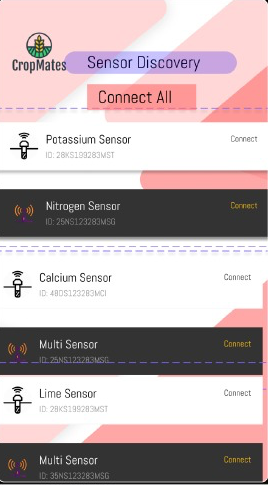 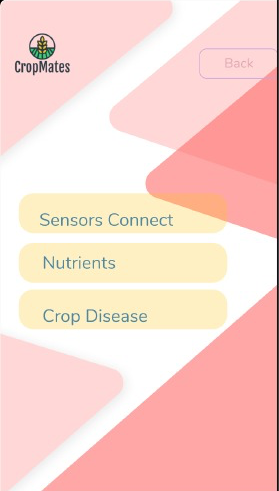 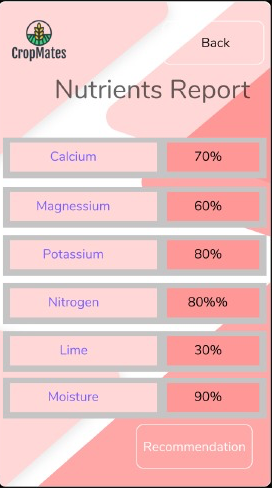 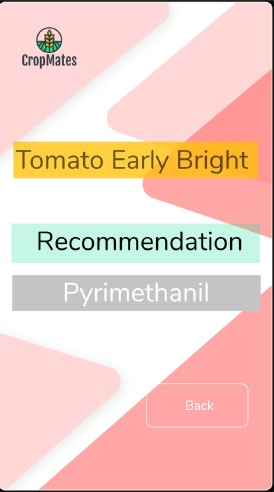 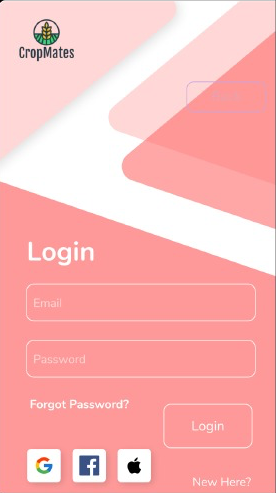 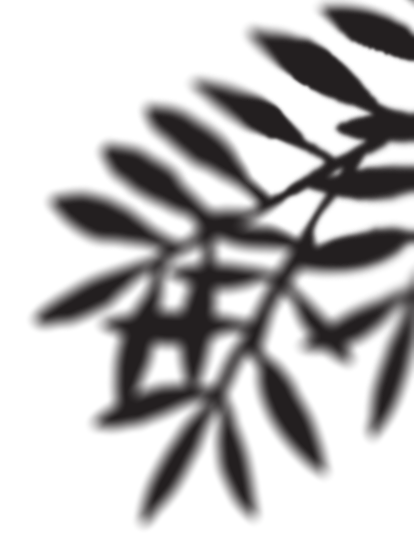 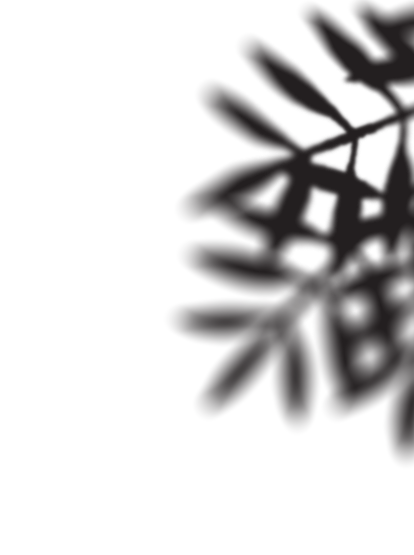 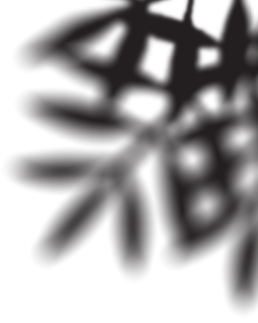 Result: leafDetect
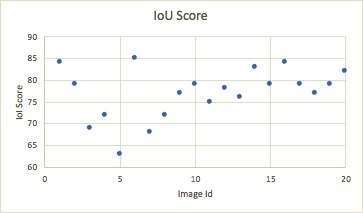 Average – 77%
Accuracy of the diseaseDetect Algoithm
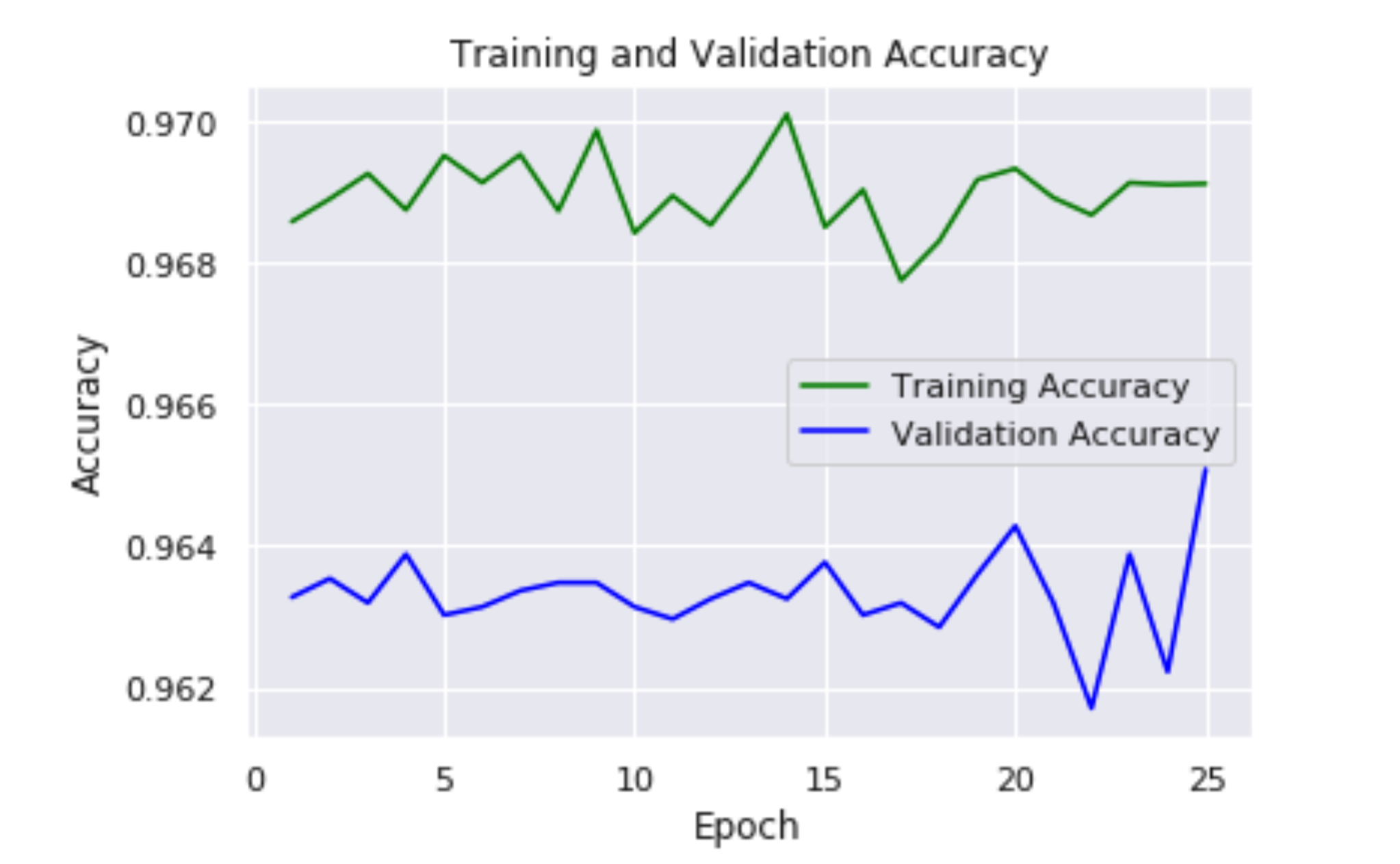 Results of the nutrientDetect Algorithm
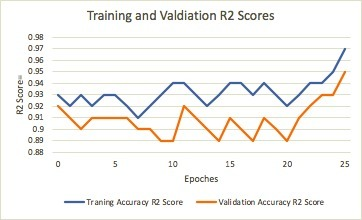 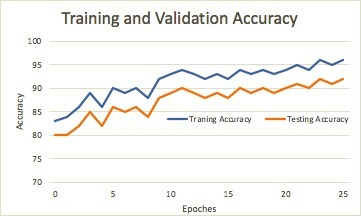 Conclusion
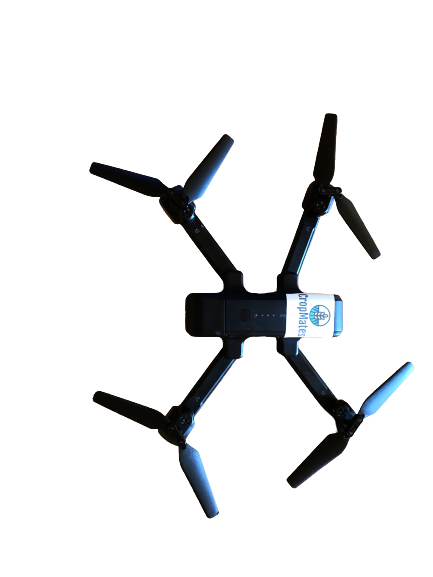 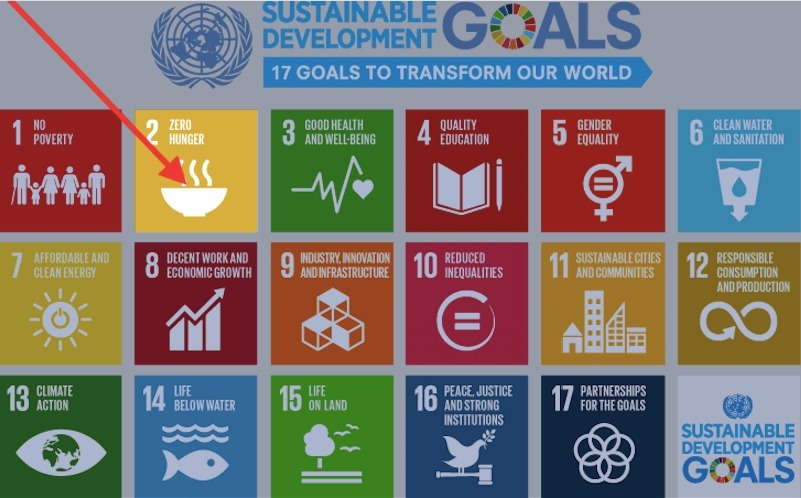 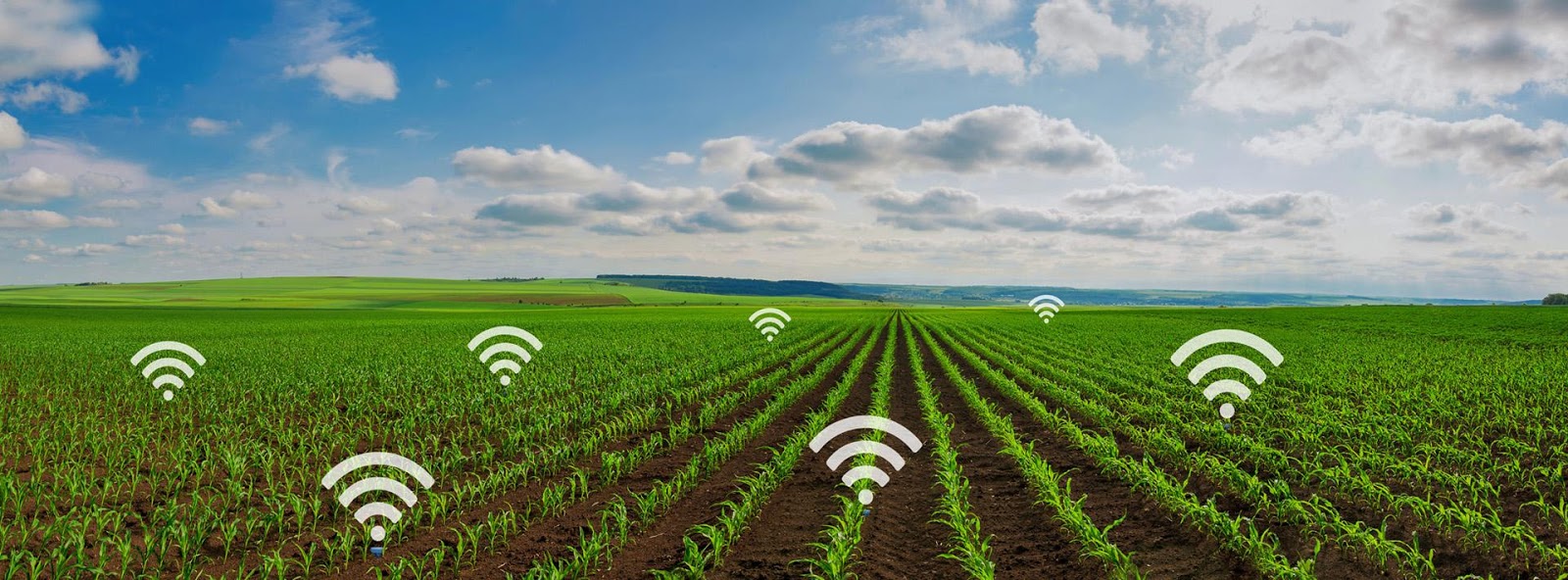 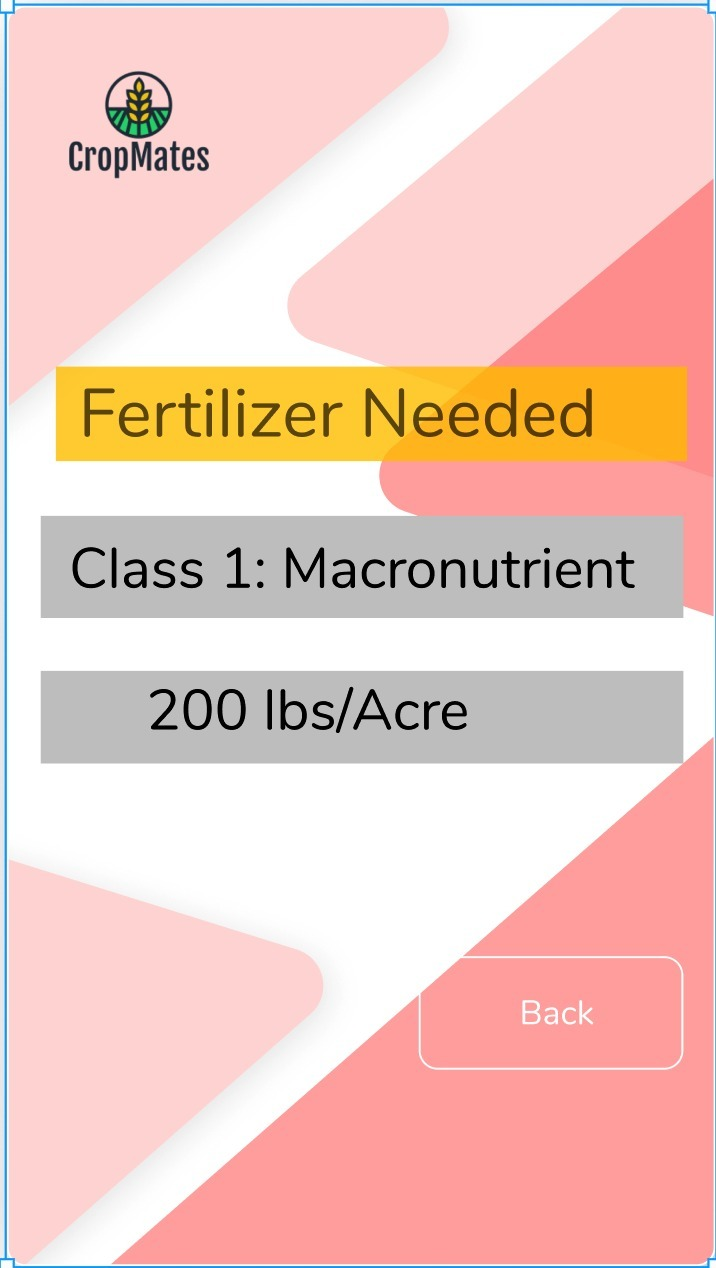 Mentors at Discovery Education
Mentors at Tata Consultancy Services
My Science Teacher Ms. Contie
Rootbound Farm
Xylem Ignite
References
Marjanovic, I. (n.d.). Crop Diseases: The Nightmare of Every Farmer. Retrieved December 30, 2020, from https://blog.agrivi.com/post/crop-diseases-the-nightmare-of-every-farmer
Hall, J. (2016, January 4). Plant disease. Retrieved December 30, 2020, from https://www.britannica.com/science/plant-disease 
Daniels, E. (2017, March 11). 14 Common Plant Diseases: How to Identify & Treat Them. Retrieved December 30, 2020, from https://www.proflowers.com/blog/plant-diseases
Stewart, W., & Roberts, T. (2012). Food Security and the Role of Fertilizer in Supporting it. Procedia Engineering, 46, 76-82. doi:10.1016/j.proeng.2012.09.448
Village, P. (2018, December 17). [87K rgb images of healthy and diseased crop leaves which is categorized into 38 different classes.]. Unpublished raw data.
Pjreddie. (n.d.). Pjreddie/darknet. Retrieved December 30, 2020, from https://github.com/pjreddie/darknet/wiki/YOLO:-Real-Time-Object-Detection
Saha, S. (2018, December 17). A Comprehensive Guide to Convolutional Neural Networks - the ELI5 way. Retrieved December 30, 2020, from https://towardsdatascience.com/a-comprehensive-guide-to-convolutional-neural-networks-the-eli5-way-3bd2b1164a53
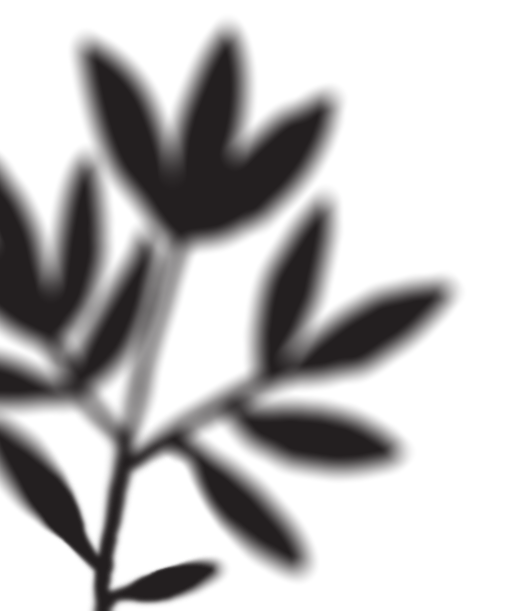 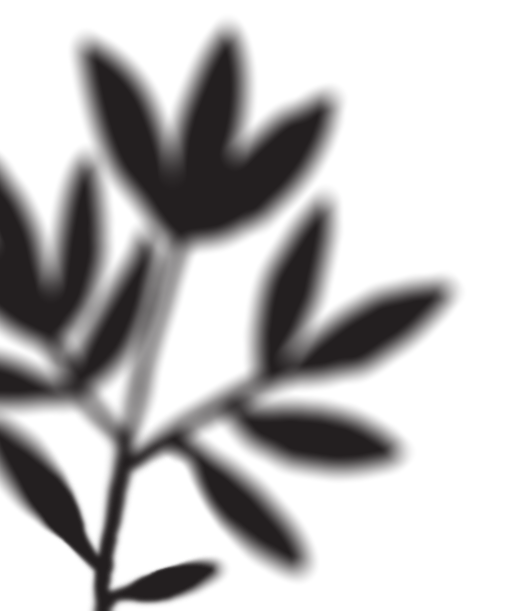 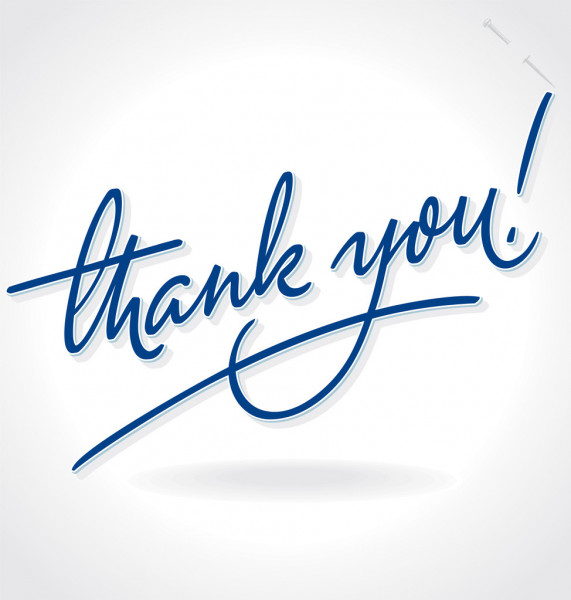 Appendix
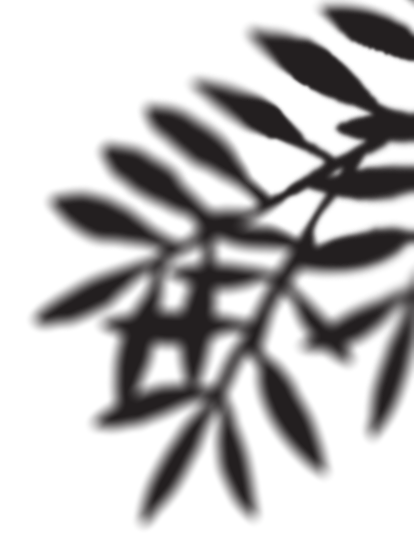 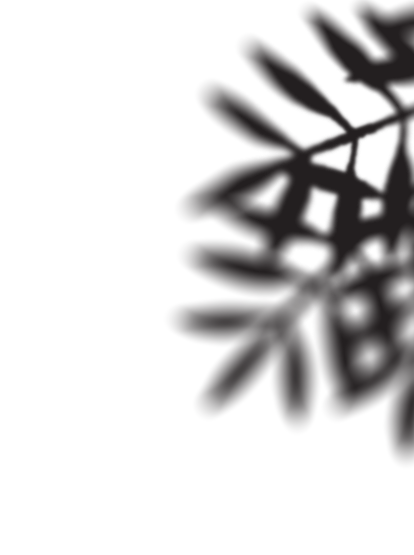 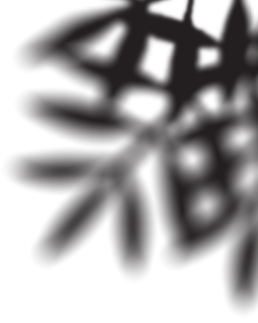 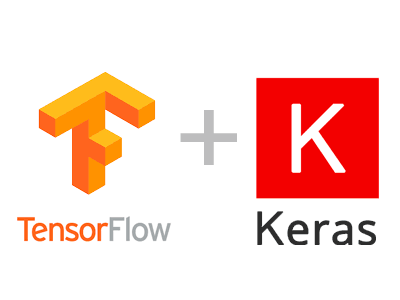 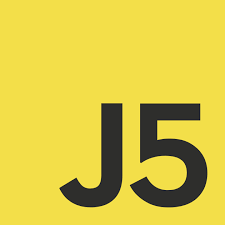 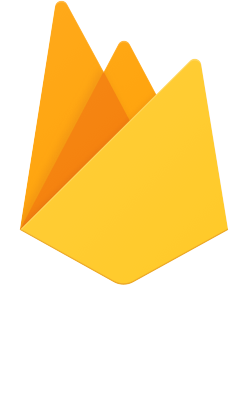 Johny 5 IoT Framework
Google Cloud Firestore Database
Technology Stack
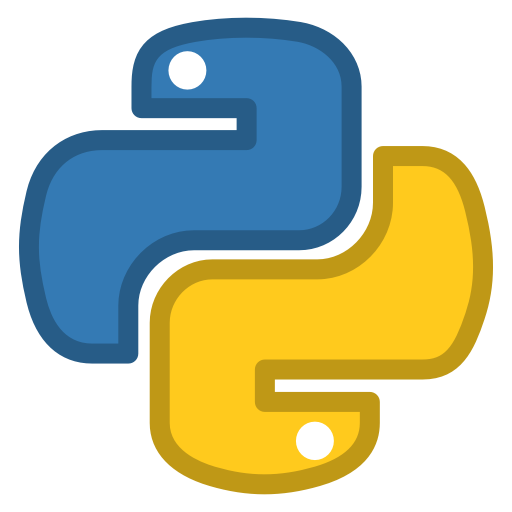 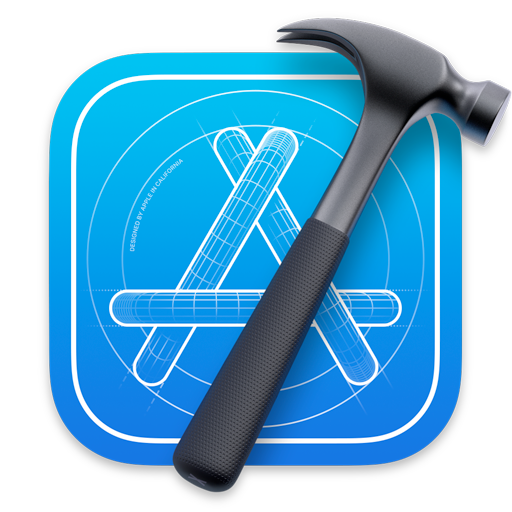 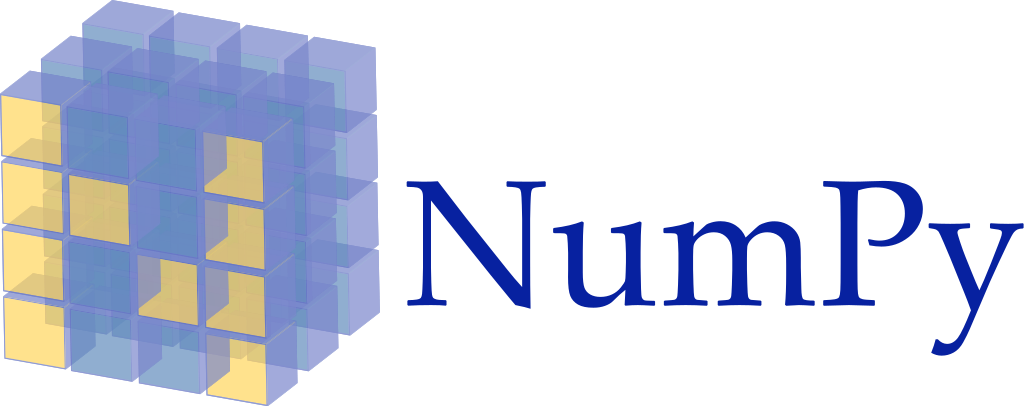 Python
Xcode
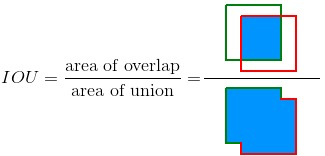 How IOU is measured?
9
90
8
10
56
__________________
7
53%
56
=
9
90
+72 – 56
72
8
Sensor to App Data Flow
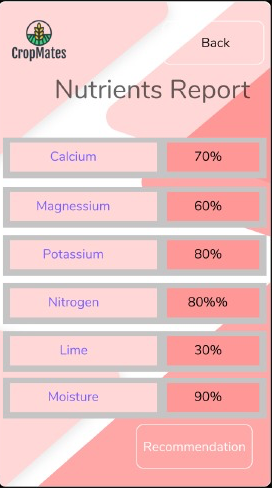 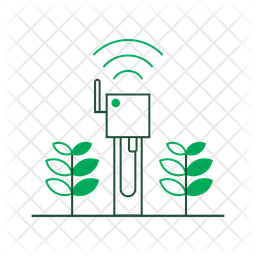 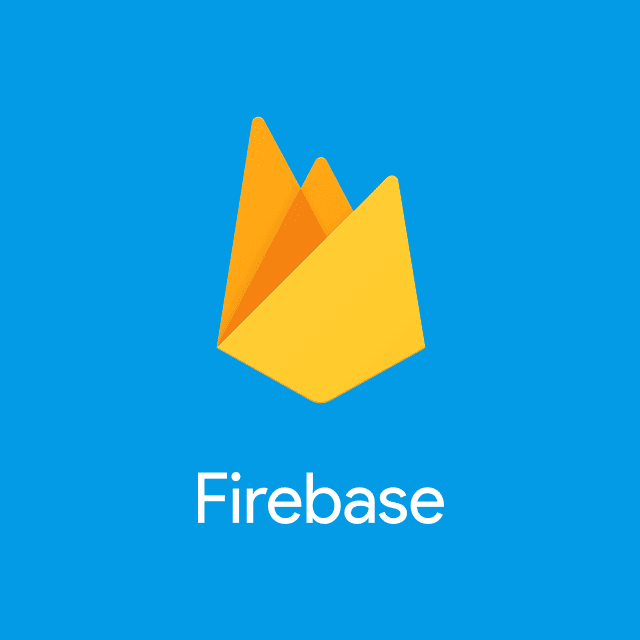 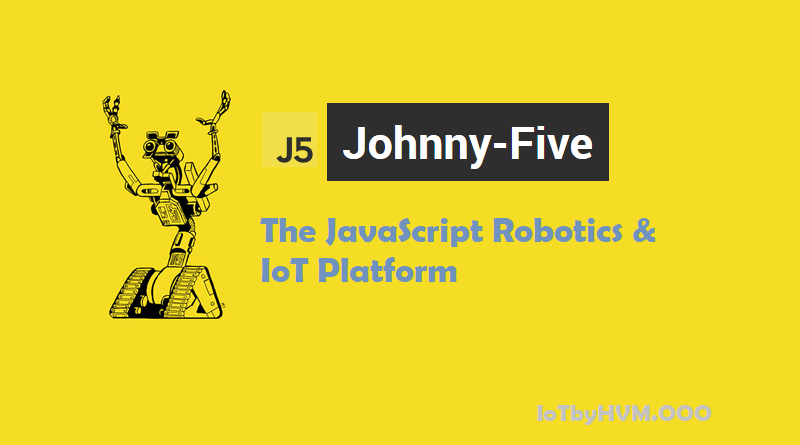 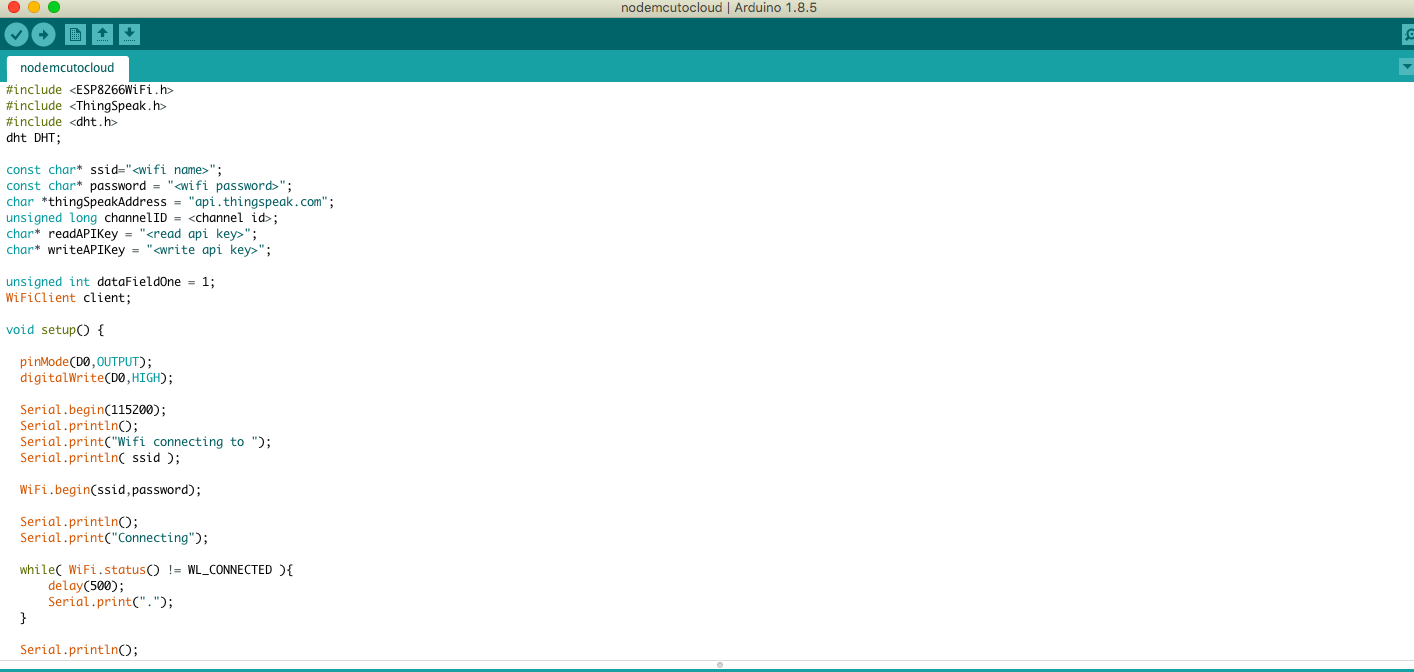 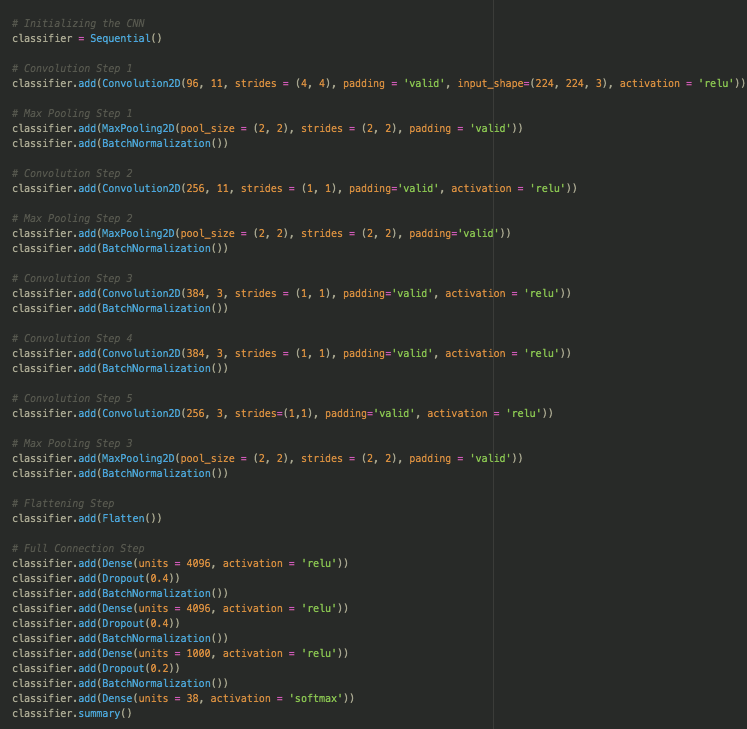 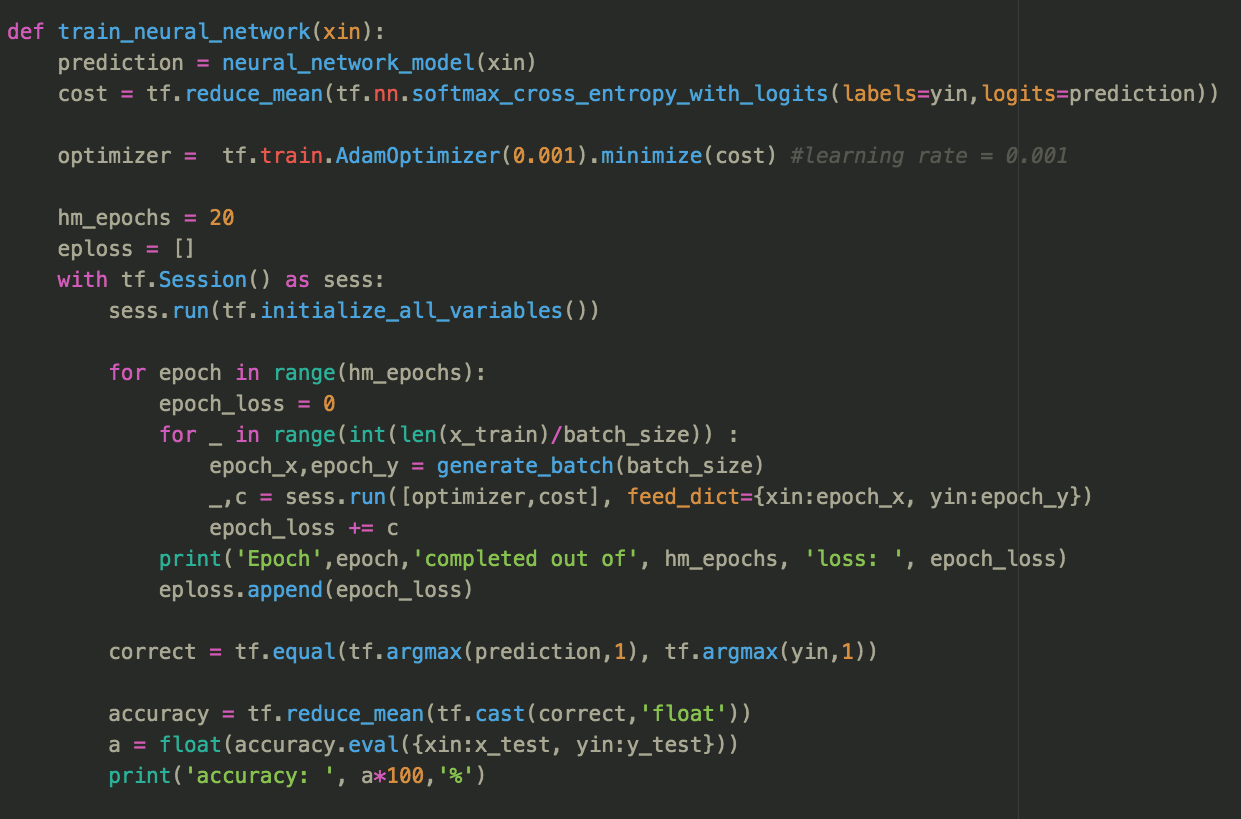 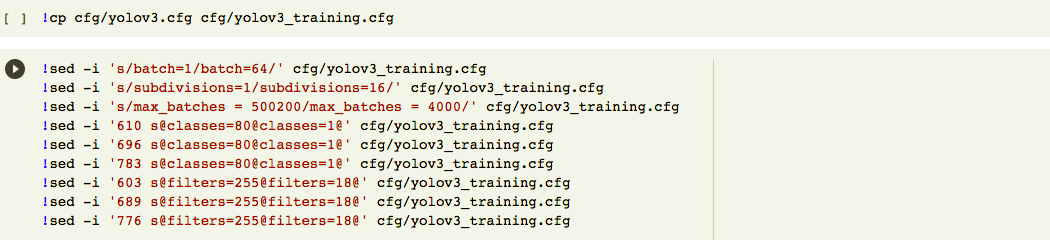 Configuration of the DarkNet model for the YoloV3 model.
The Neural Network optimization algorithm for the deficiency detection algorithm.
Code for connecting the sensors to the database.
Alex net architecture for the disease classification algorithm.
Code Snippets